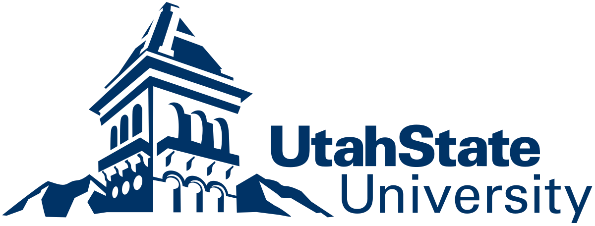 Exploring the Relation Between Palmer Drought Severity Index (PDSI) and Wildfire Activity in Western United States
November 9th 2018
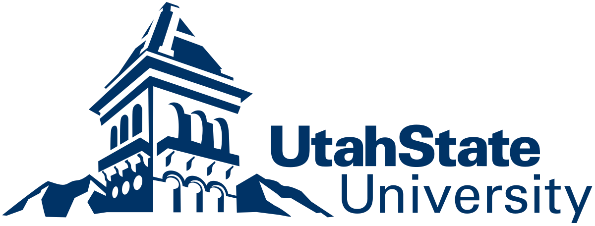 Content

Why this topic?
Data
Method 
Future steps
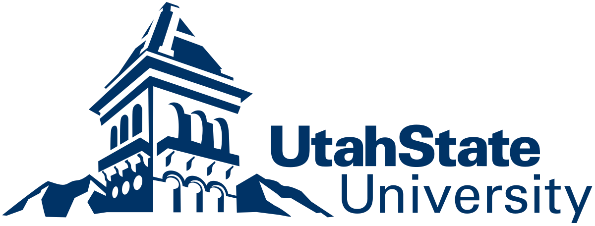 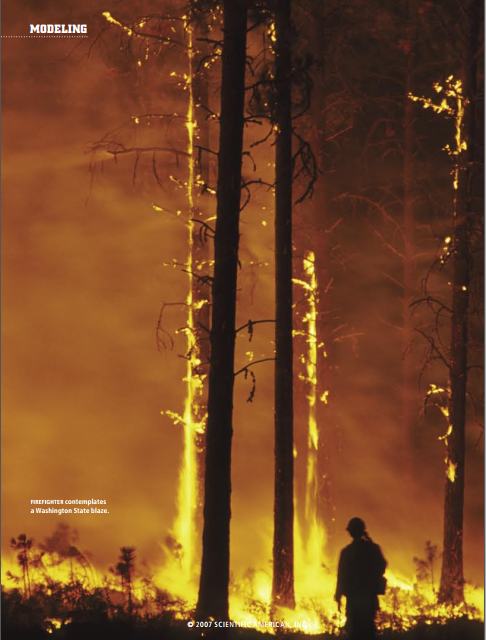 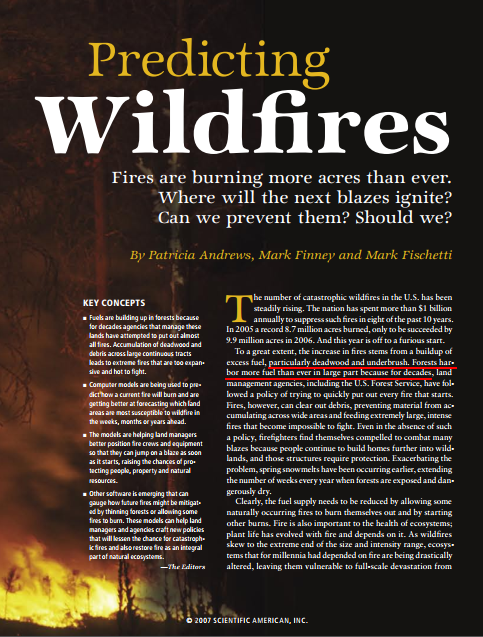 Why?

Magazine;
News;
Trees;
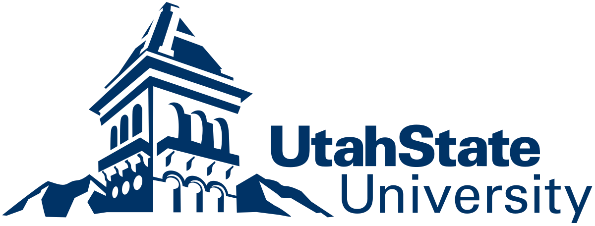 Data
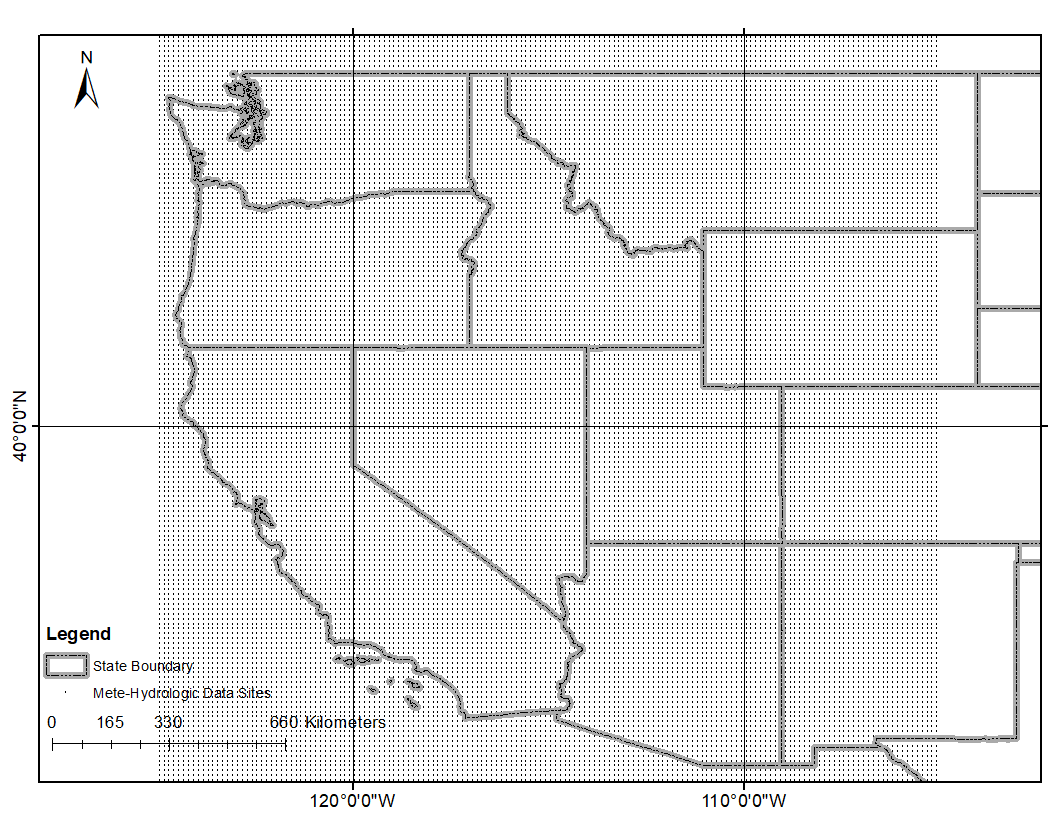 Mete-hydrological data - LDAS (Land Data Assimilation Systems)
Precipitation
Potential evapotranspiration
Evapotranspiration
Soil moisture
Runoff
	unit is mm/month
Wildfire data – National Fire and Aviation Management (https://fam.nwcg.gov/fam-web/)
Latitude & Longitude (sites)
Time of occurrence (monthly scale)
Data has been downloaded from 
2014 January to 2017 December.
The resolution is 0.125 °×0.125°.
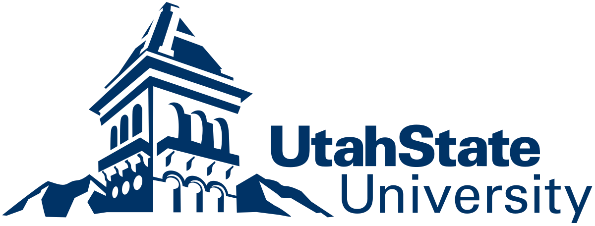 Method
Tools
ArcGIS Pro
ArcMAP 10.6.1
SPI
Matlab
Calculation 
PDSI
Statistic
To confirm the research grids& All the grids contain latitude, longitude, column number and row number.
To confirm relationship between PDSI and wildfire activity.
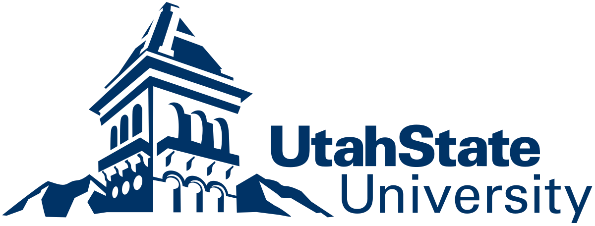 Method – research area
Tools
ArcGIS Pro
ArcMAP 10.6.1
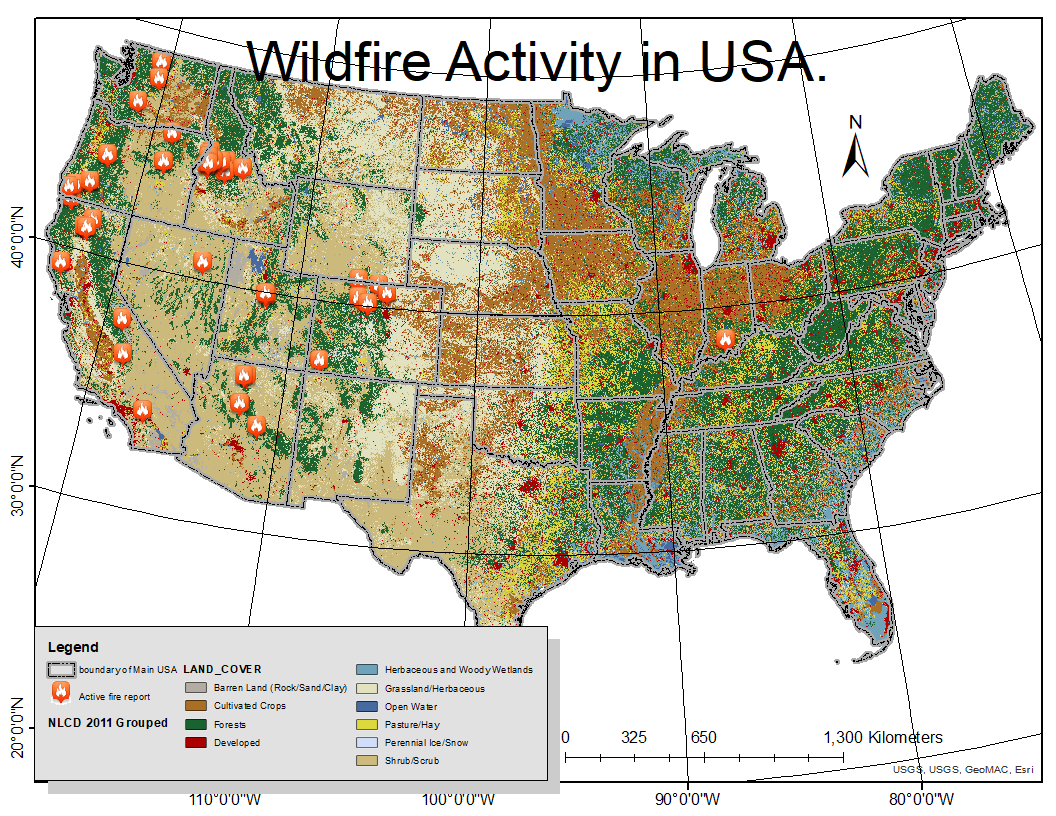 Wildfire activity concentrate on western part of USA.

How to confirm the exact research area in the western part?
Lake  
Gobi
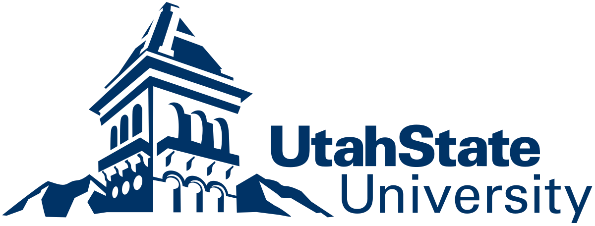 Method – research area
Tools
ArcGIS Pro
ArcMAP 10.6.1
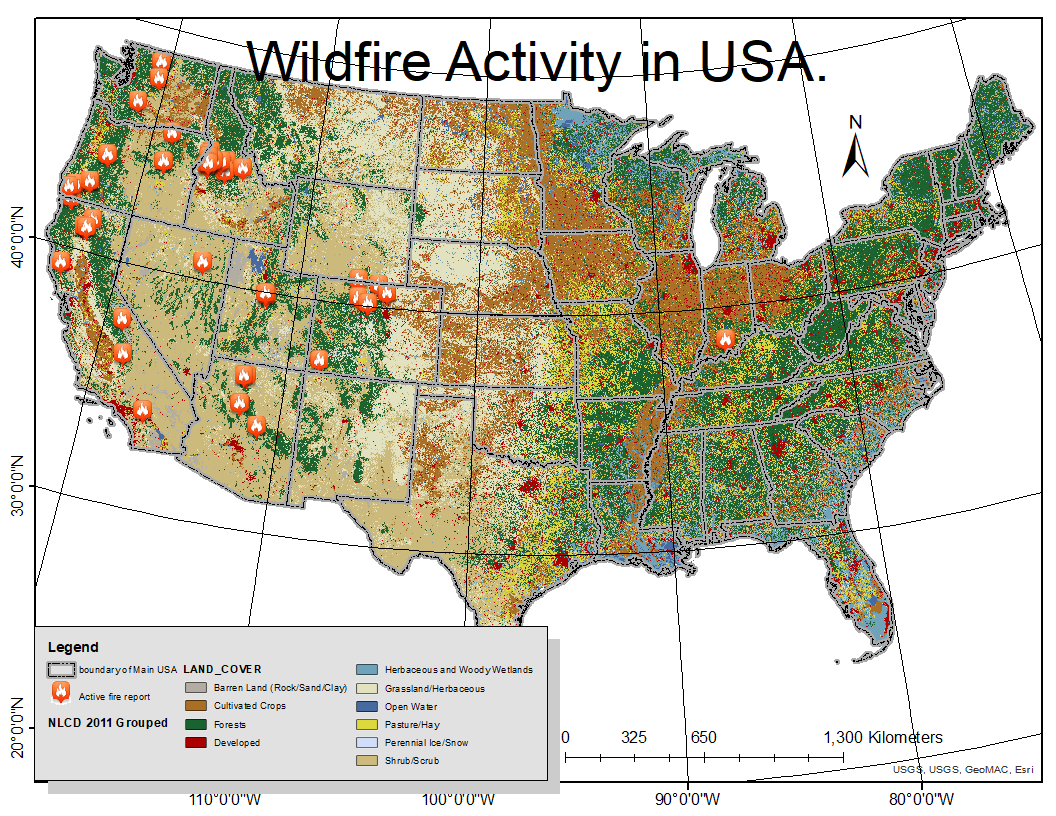 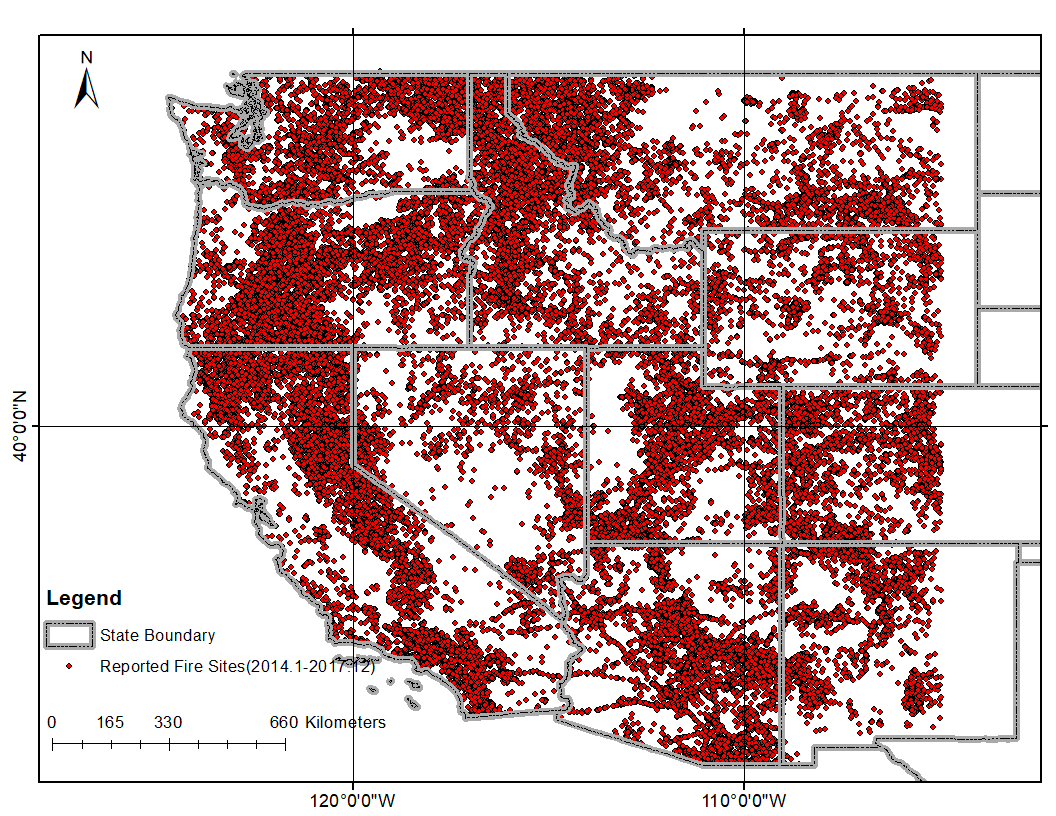 From 2014 January to 2017 December, more than 11011 wildfire events have been reported.
Wildfire activity concentrate on western part of USA.

How to confirm the exact research area in the western part?
Lake  
Gobi
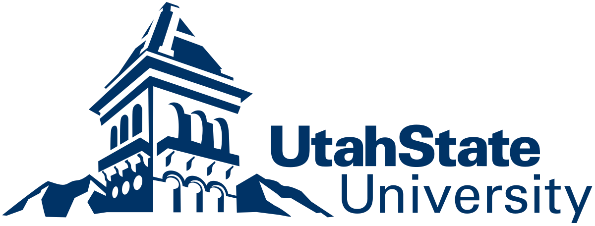 Method – research area
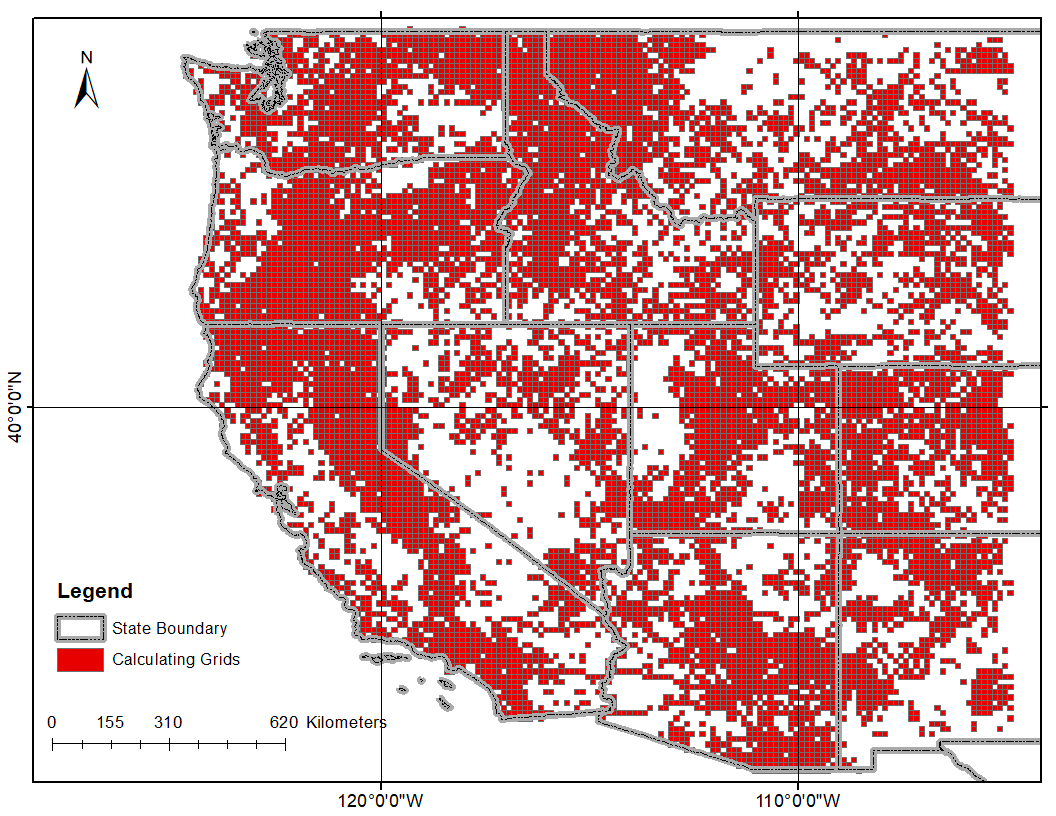 Based on the geographic information of meteorological-hydrological data, the resolution of each grid is 0.125 °×0.125°.
There are totally 11011 grids occurred wildfire events during 2014 to 2017.

PDSI   relation   Wildfire activity
HOW?
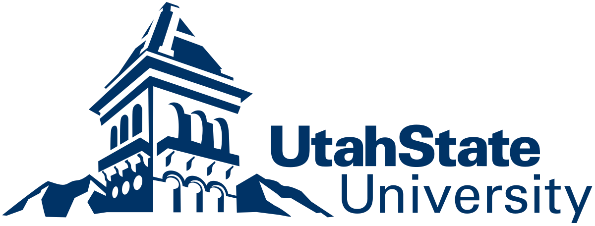 Method - PDSI
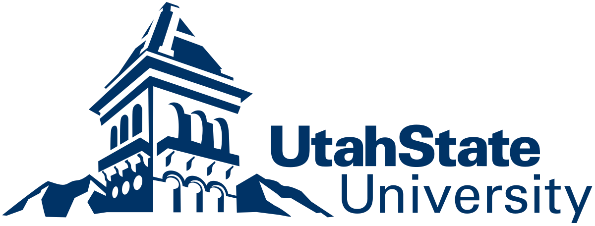 Method - relation
PDSI
(2014 Jan – 2016 Dec)
Statistical relation
Predict the wildfire sites
(2017 Jan – 2017 Dec)
Wildfire events sites
(2014 Jan – 2016 Dec)
V.S.
PDSI
(2017 Jan – 2017 Dec)
Wildfire events sites
(2017 Jan – 2017 Dec)
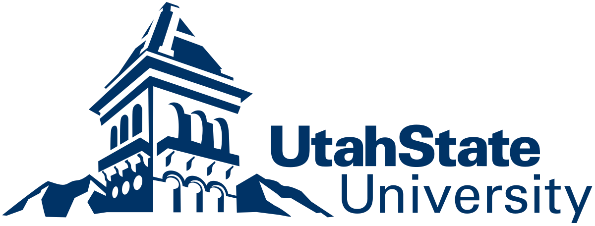 Future steps
Addressing the problem in calculating PDSI
Statistic analyzing
Predict the wildfire sites in 2017 based on the relation
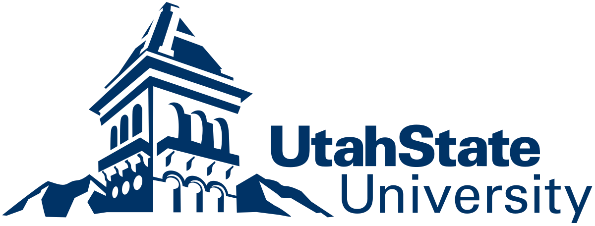 Thanks for watching!Suggestions!